EEEFM Prof.ª Filomena Quitiba  
Piúma/ES, 1º semestre de 2019
DIAGRAMA VÊ: ESTUDANDO PARA O ENEM DE FORMA INVERTIDA
Aluno( s): XXXXXXXXX   HHHHHHHHHH
Série: 1° ano | Turma: N01 | Turno: Noturno. Valor: 5,0 pontos
Professores: Ana; Chirlei; Lucas e Maria Lúcia  -  lucas.perobas@gmail.com
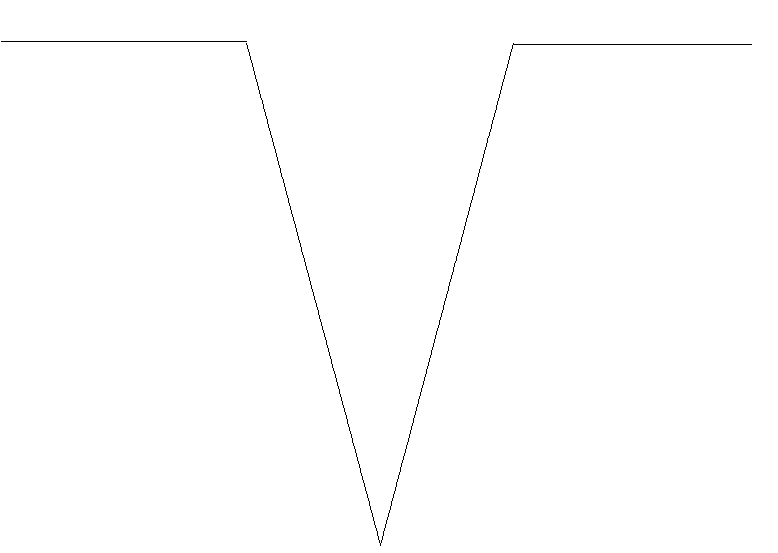 Domínio Conceitual
Domínio Metodológico
Asserções de valor: O Diagrama Vê traz melhor entendimento da Física.
Questão básica 
A massa de cobre puro recuperada é de aproximadamente?
Teoria: XXXXXXXXXXX
Asserções de conhecimento:
A letra D está correta.
Princípios/necessidade didática:
XXXXXXXXXXXXXXX
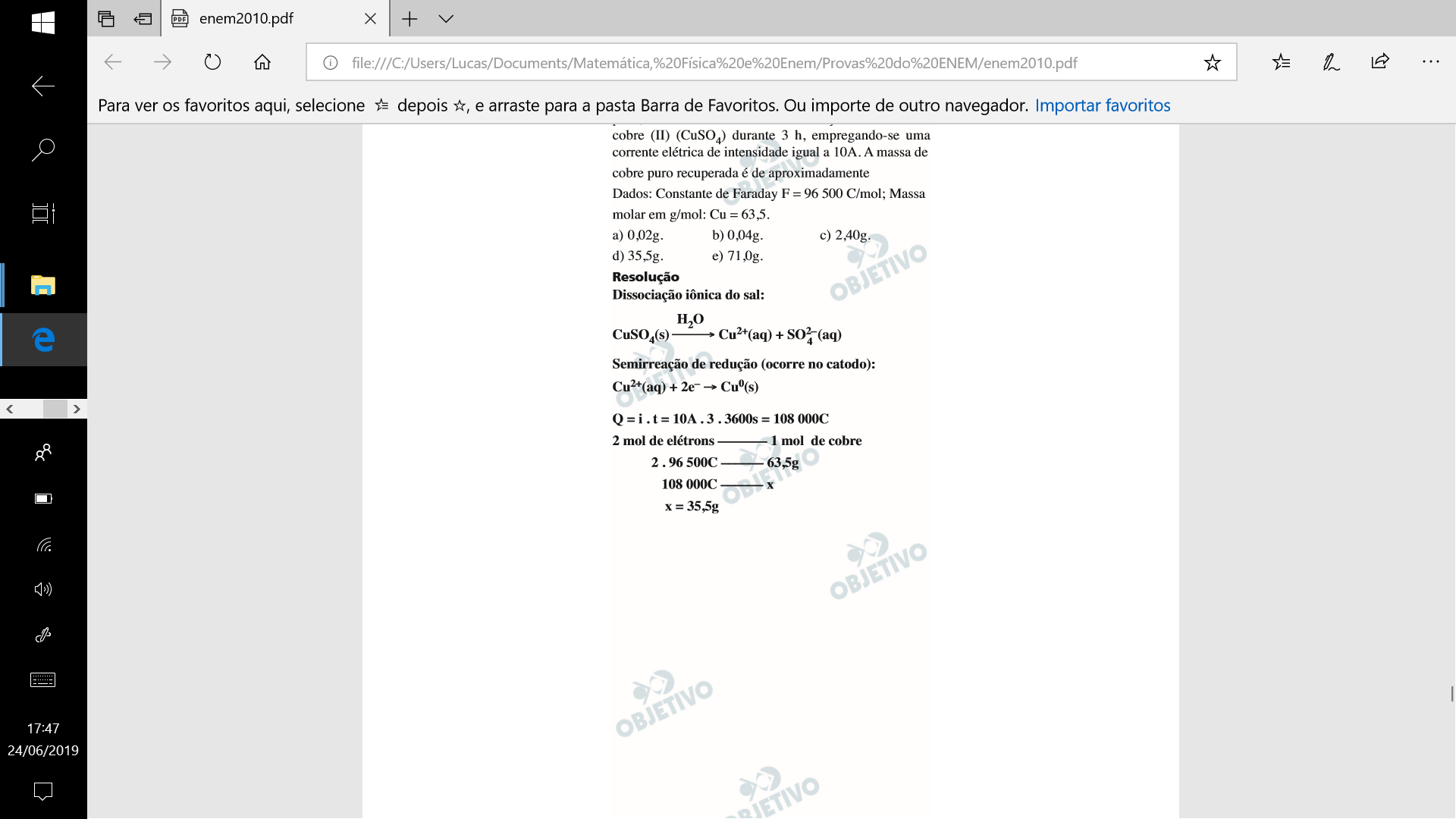 XXXXXXXXX
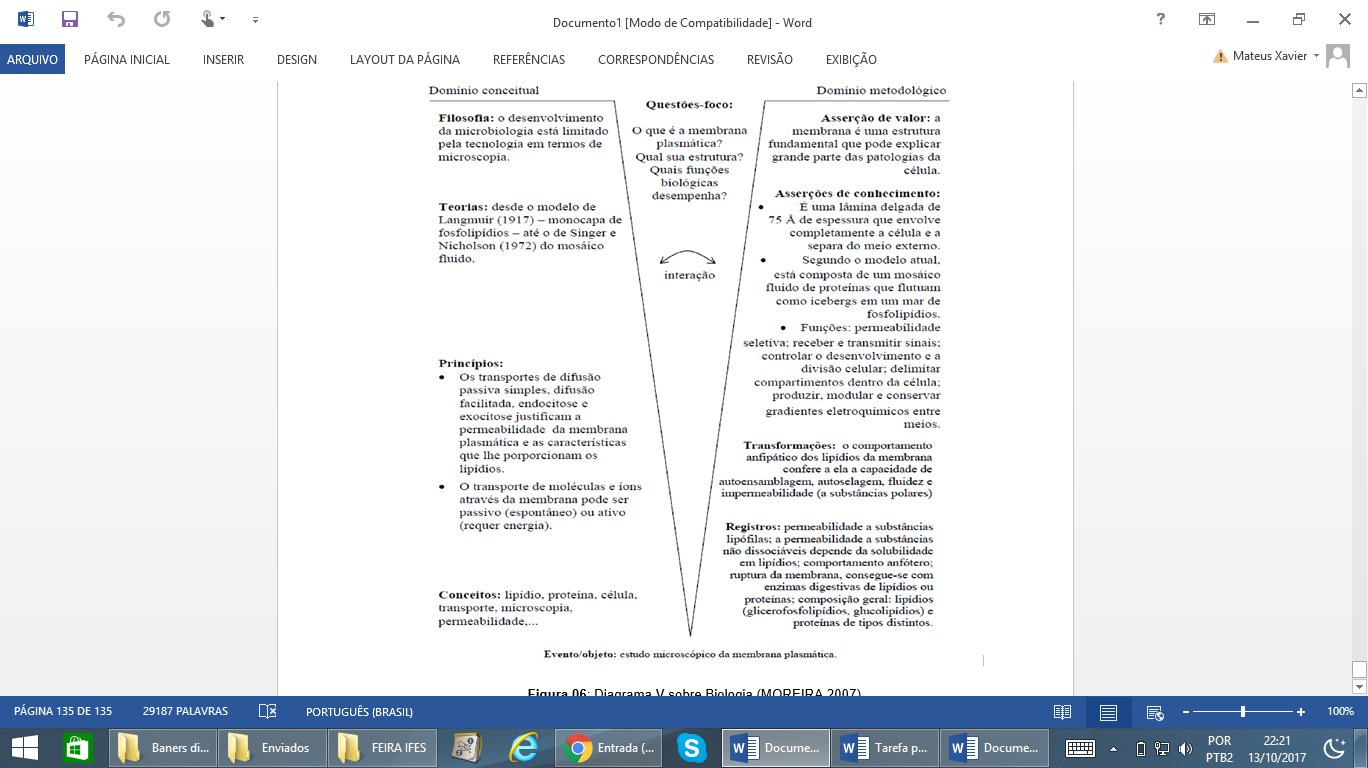 XXXXXXXXX
Conceitos: XXXXXXXXXXXXXX.
Sentença Descritora: 
XXXXXXXXXXXXXXXXXXXXXXX
Interpretações: 
a) Errada, XXXXXXXXXXXXXXXX
Competências socioemocionais: 
Aprender a conhecer: Raciocínio e Aprender a aprender.
Aprender a fazer: Protagonismo.
Aprender a ser: Construção e Execução do Projeto de Vida.
b) Errada, XXXXXXXXXXXXXXXXX
Competências socioemocionais na BNCC: 
a) Valorizar e utilizar os conhecimentos historicamente construídos sobre o mundo físico, social, cultural e digital para entender e explicar a realidade, continuar aprendendo e colaborar para a construção de uma sociedade justa, democrática e inclusiva. 
b) Utilizar tecnologias digitais de comunicação e informação de forma crítica, significativa, reflexiva e ética nas diversas práticas do cotidiano (incluindo as escolares) ao se comunicar, acessar e disseminar informações, produzir conhecimentos e resolver problemas.
c) Errada, XXXXXXXXXXXXXX
d) Correta
e) Errada, XXXXXXXXXXXXXX
Transformações:
Dados: Constante de Faraday F = 96 500 C/mol; Massa molar em g/mol: Cu = 63,5.
Competências Cognitivas:
Registros / Dados: Opções:
a) 0,02g.
Competência de ÁREA X - XXXXXXXXXXXXXXXXXXXXXXX.

Habilidade XX - XXXXXXXXXXXXXXXXXXXXXXXX.
b) 0,04g.
c) 2,40g
d) 35,5g.
e) 71,0g.
Evento 
ENEM: 2010 | Questão: 74, caderno branco|
A eletrólise é muito empregada na indústria com o objetivo de reaproveitar parte dos metais sucateados. O cobre, por exemplo, é um dos metais com maior rendimento no processo de eletrólise, com uma recuperação de aproximadamente 99,9%. Por ser um metal de alto valor comercial e de múltiplas aplicações, sua recuperação torna-se viável economicamente. Suponha que, em um processo de recuperação de cobre puro, tenha-se eletrolisado uma solução de sulfato de cobre (II) (CuSO4) durante 3 h, empregando-se uma corrente elétrica de intensidade igual a 10A.
[Speaker Notes: Suporte: www.wikifisica.com; https://curriculointerativo.sedu.es.gov.br/  e https://sedudigital.wixsite.com/preenemdigital]